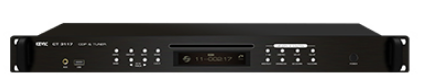 CT3117
CD Player & Tuner
자동 메모리 기능으로 이전 동작 상태 기억 
RANDOM 및 REPEAT 재생 기능 제공 
CD, USB, AUX 기능, MP3, WMA, MP4 포맷 재생 
전자식 디지털 튜너를 사용 깨끗한 음질 방송이 가능
주파수 특성 : 20㎐ ~ 20㎑ (±3㏈)
신호대잡음비 : 70㏈ (60㏈이상)
전고조파의율 : 0.3% 이하
출력 레벨 : BAL : 1.2V (±0.2V), LINE : 900㎃ (±50㎃)
채널 분리도 : 55㏈
FM(22.5kHz MOD)
      - 수신 주파수 : 87.5㎒ ∼ 108.0㎒ 
      - 실용 감도 : 11㏈
      - 전고조파의율 : 0.5%이하
      - 신호대잡음비 : 50㏈ 이상
      - 출력 레벨 : BAL : 600㎃, LINE : 800㎃
AM(30% MOD)
     - 수신 주파수 : 522㎐ ∼ 1,620㎑
     - 실용 감도 : 41dB
     - 전고조파의율 : 2% 이하
     - 신호대잡음비 : 40㏈이상
     - 출력 레벨 : BAL : 600㎃, LINE : 800㎃
통신 방식/속도 : RS-232 / 9,600bps
사용 전원 : DC24V / 500㎃ 
외형 규격(W x H x D) : 482 x 44 x 350mm
무게: 3.6㎏